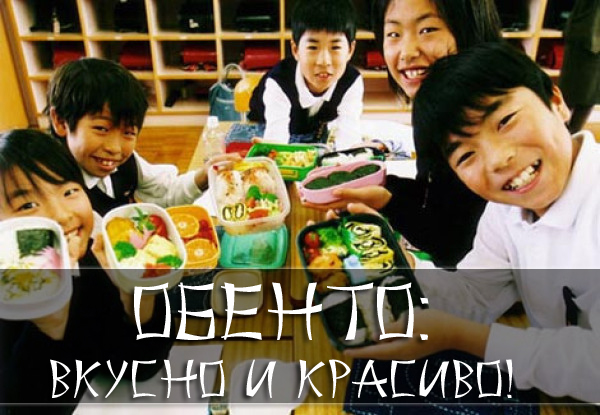 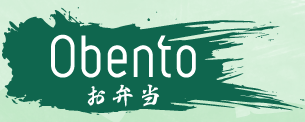 Бэнто́— японский термин для однопорционной упакованной еды. 
Традиционно бэнто включает рис, рыбу или мясо и один или несколько видов нарезанных сырых или маринованных овощей в одной коробке с крышкой.
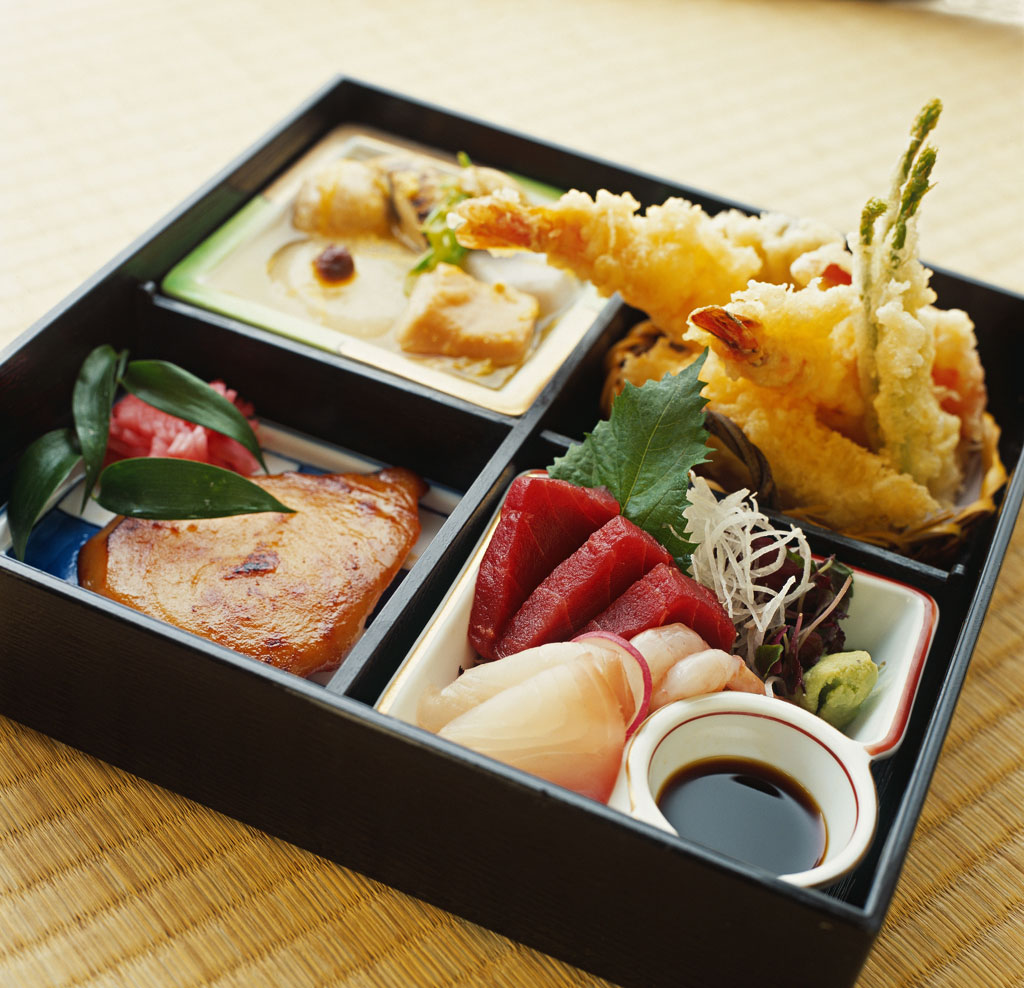 Первые японские обенто известны ещё с периода Камакура (1185-1333), когда его использовали путешественники. 
Тогда варили и сушили рис, который получил название или  «сушёная еда». Его потом можно было бросить в горячую воду и получить сваренный рис. 
Своеобразный аналог современной еды быстрого приготовления. 
Затем появились лакированные коробочки, из которых стали есть рис во время любования ханами.
Коробки могут быть различными по форме и способу изготовления — от простых, изготовленных методами массового производства, до контейнеров штучной работы, из редких пород дерева, лакированных, являющихся настоящими произведениями искусства.
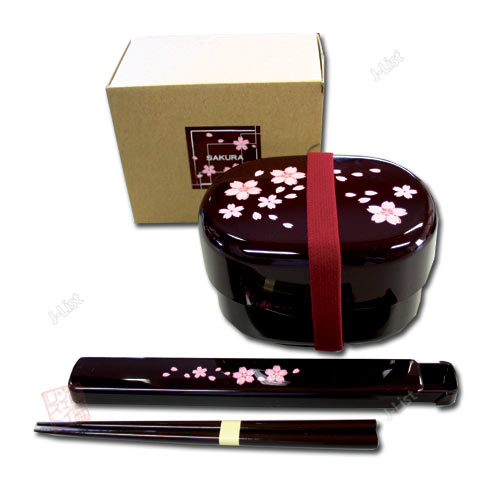 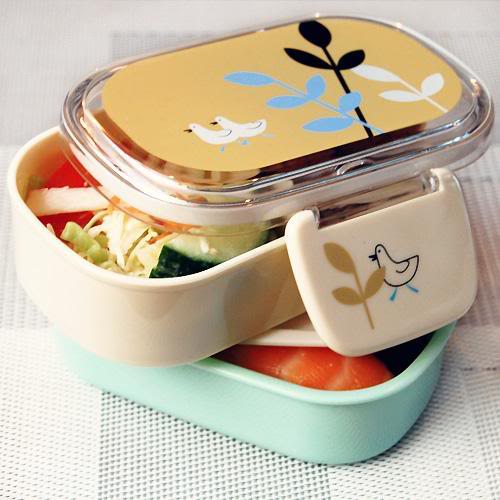 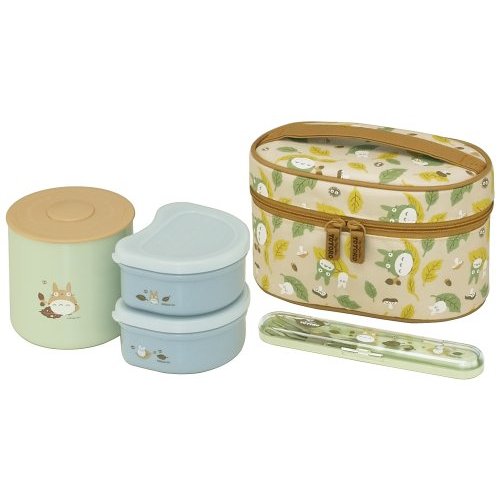 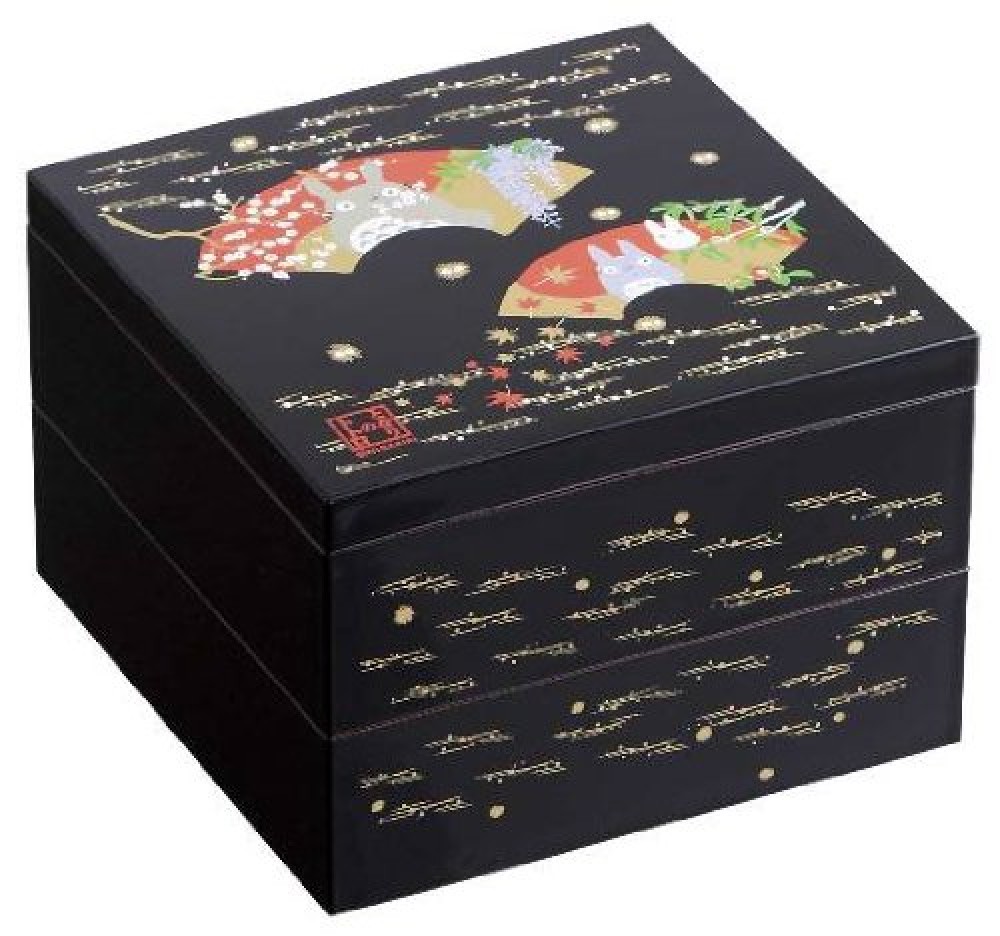 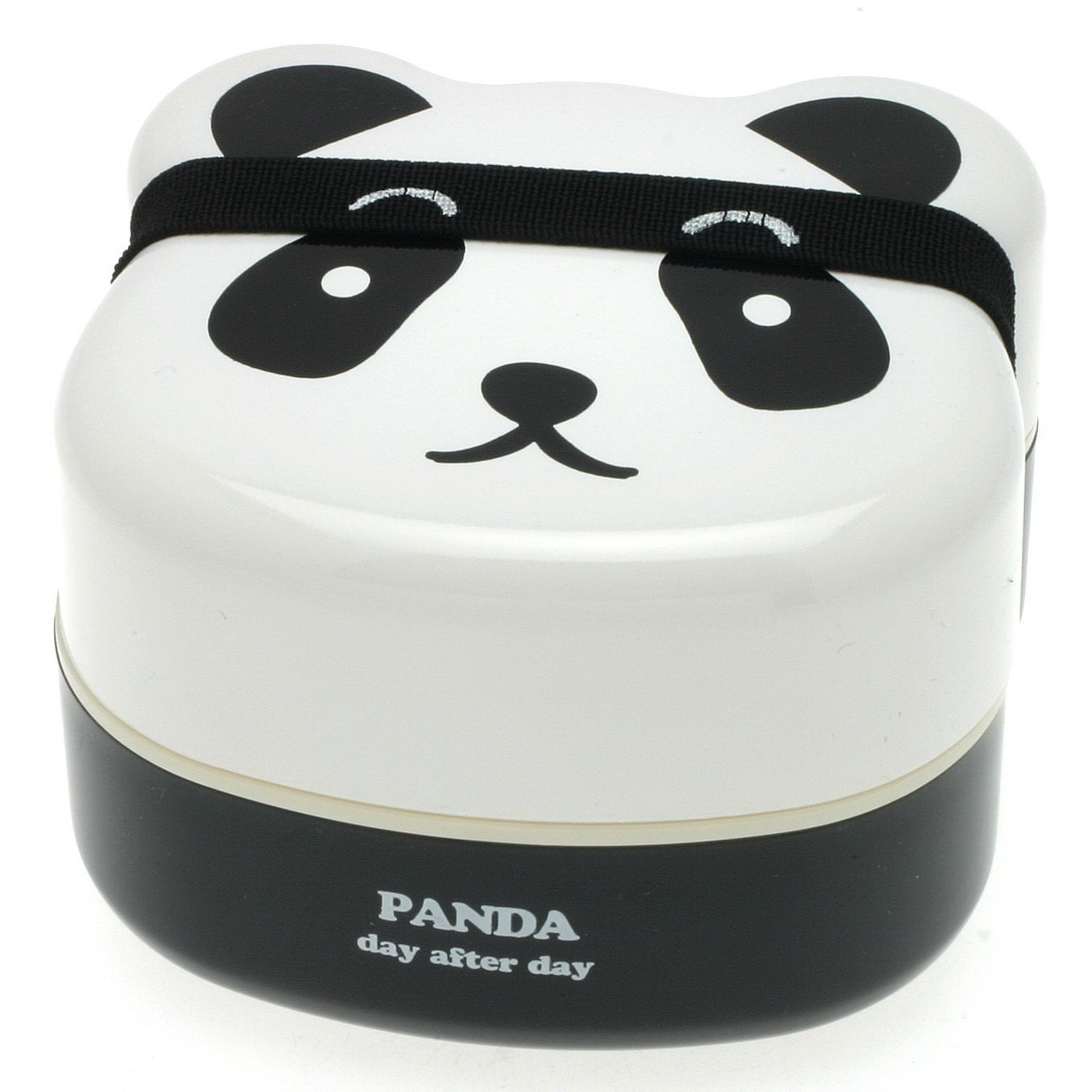 Основным ингредиентом обенто является рис. Но, учитывая, что японцы готовят много блюд, но малыми порциями, то в обенто входят рыба, овощи, птица, тофу, зелень, фрукты и даже несъедобные украшения для придания блюду эстетики. Обязательным условием является присутствие трёх цветов: красного, жёлтого и зелёного.
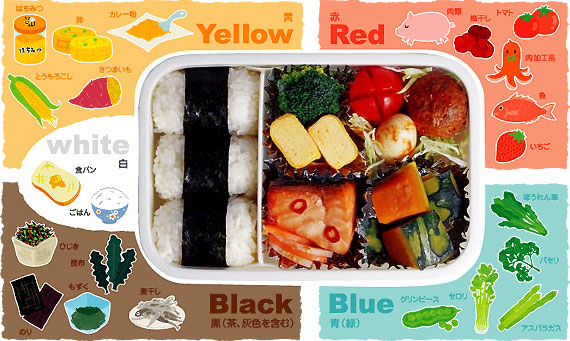 Red
Yellow
Black
Green
Бэнто широко распространены среди школьников как обед, который можно нести 
с собой. 
Готовые бэнто можно приобрести в продуктовых минимаркетах или в специальных магазинах в любом месте Японии.
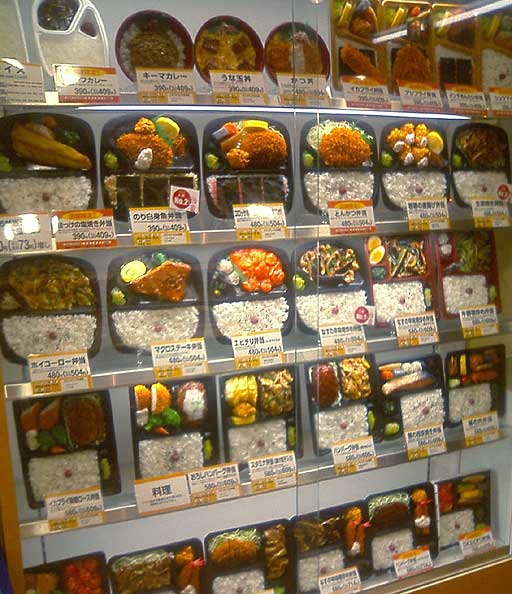 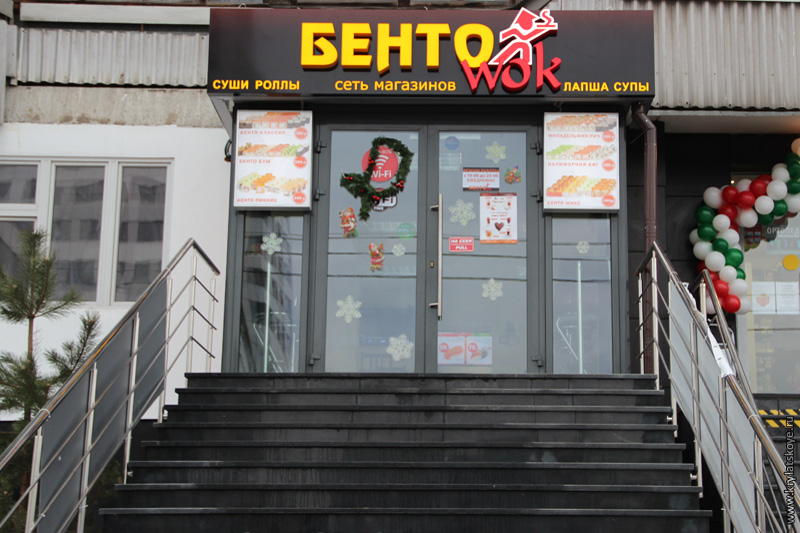 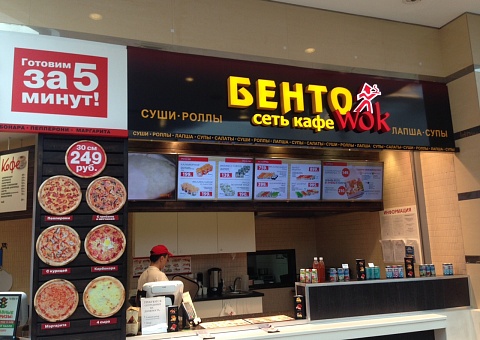 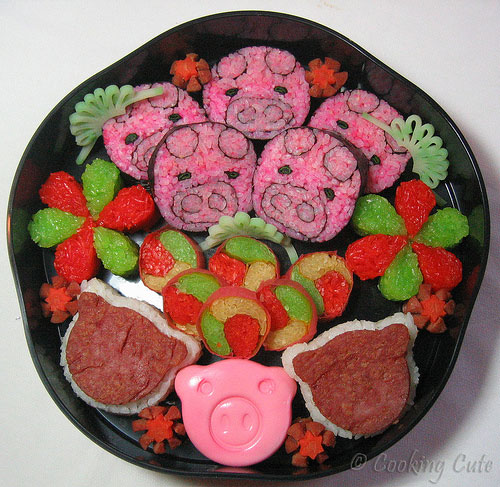 Тюка бэнто  —
 для этого вида бэнто используют китайскую еду.
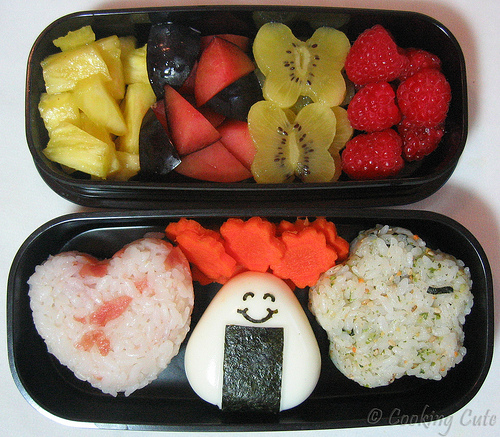 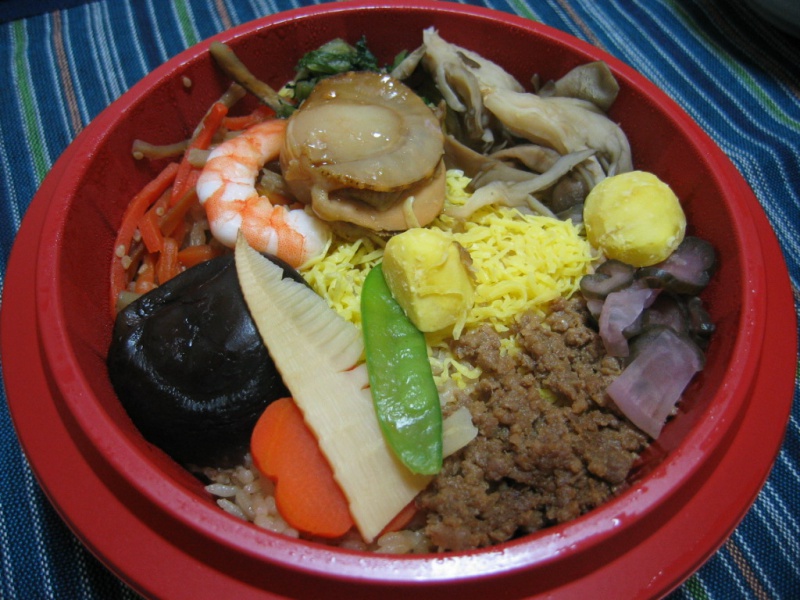 Камамэси бэнто 
упаковано в глиняный горшочек и подогрето. Глиняный горшочек оставляют в качестве сувенира.
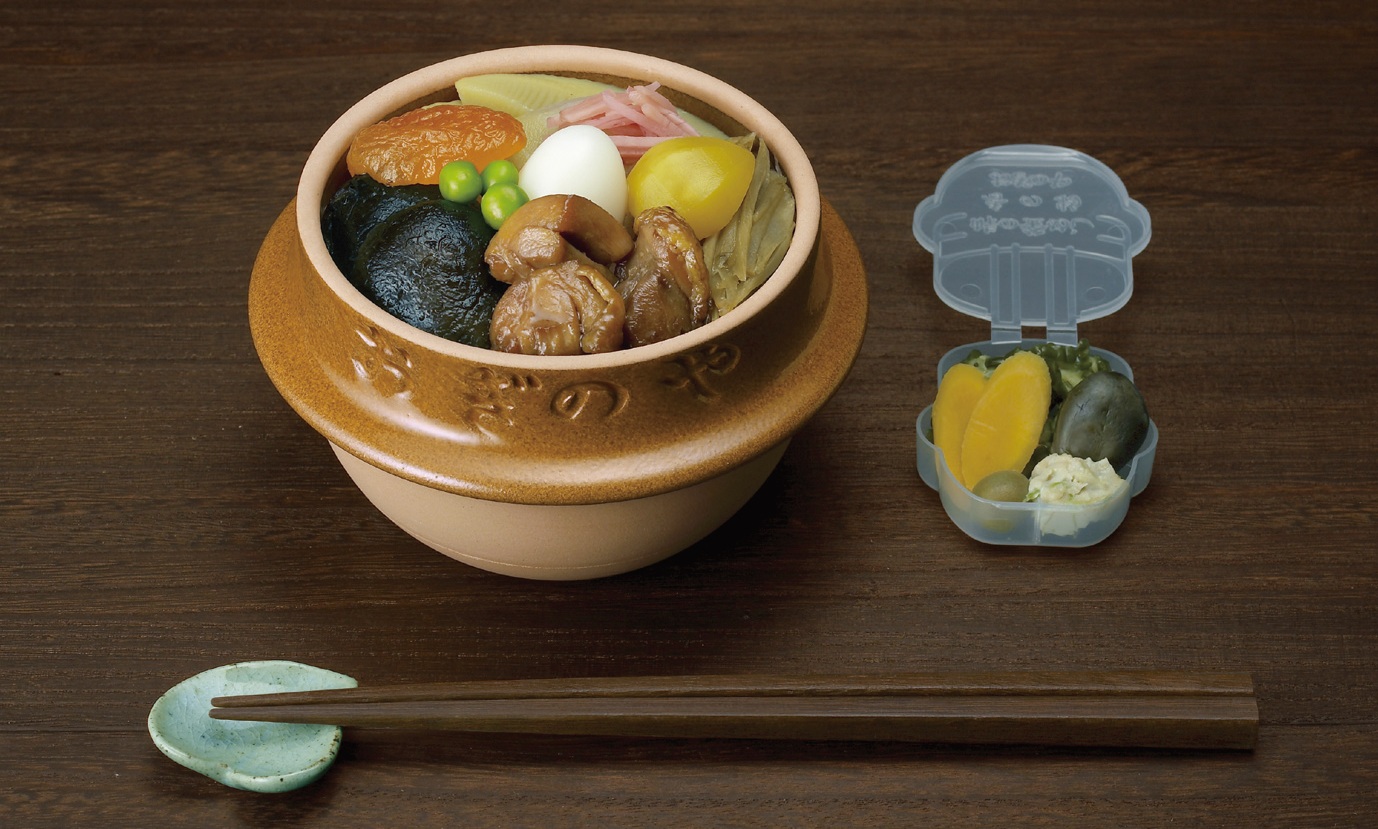 Макуно-ути бэнто  — классическое бэнто, состоящее из риса и любых других продуктов, например, маринованной умэ (сливы), куска жареной рыбы, сваренного вкрутую яйца.
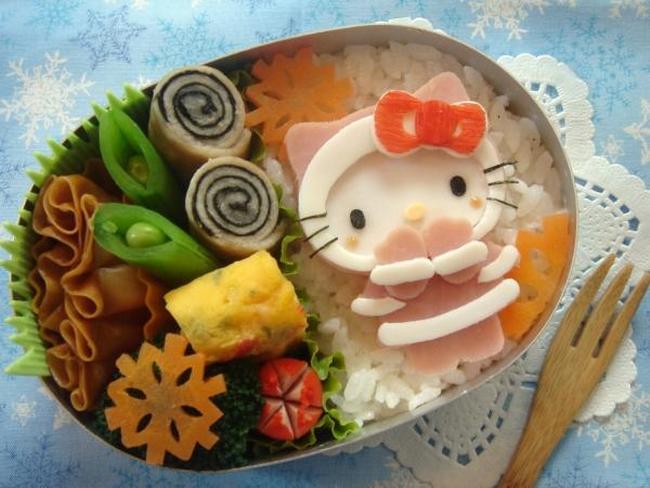 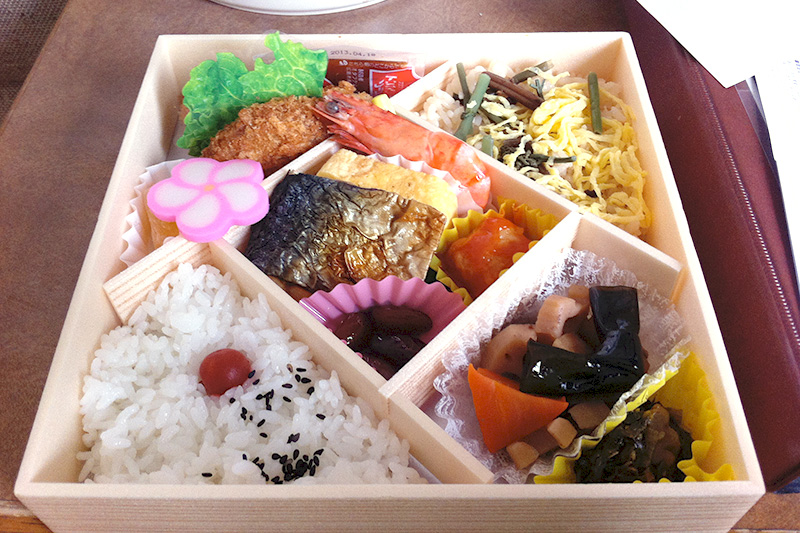 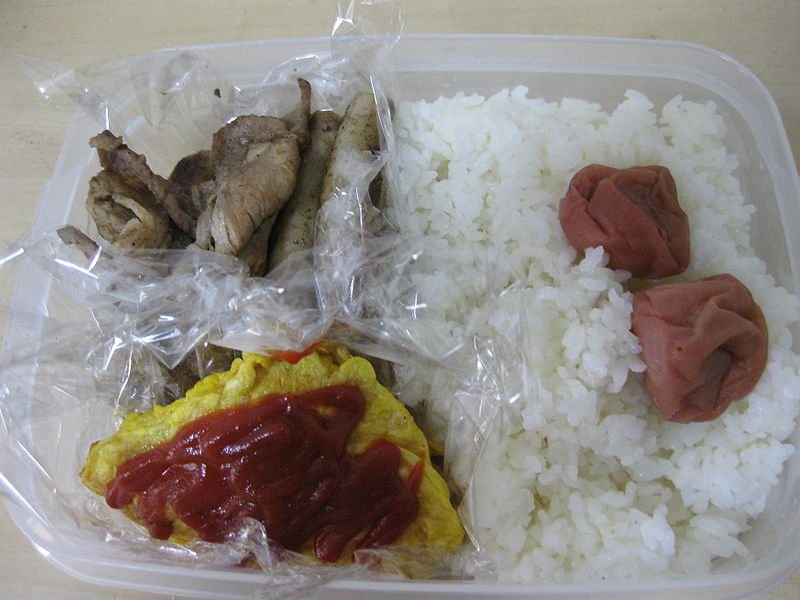 Норибэн — 
простейшее бэнто с рисом, покрытым нори.
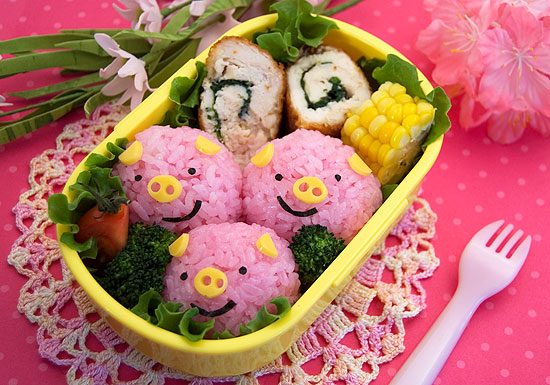 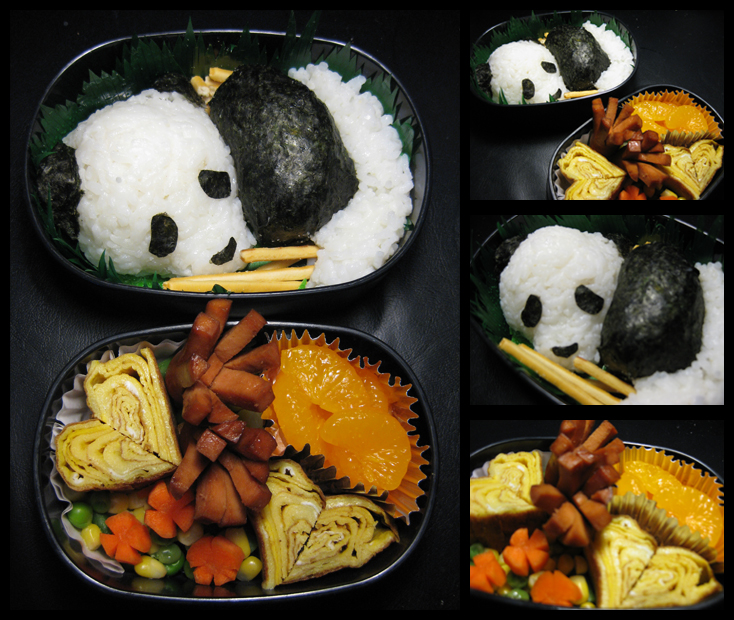 Сакэ бэнто  — 
простое бэнто с рисом и лососем.
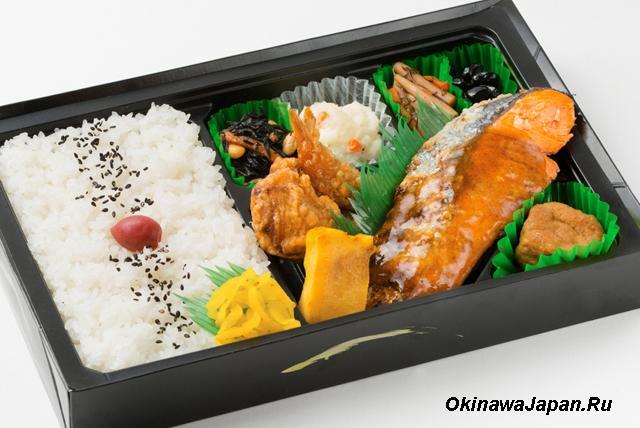 Сидаси бэнто готовится в ресторанах и доставляется на обед по заказу. Это бэнто часто едят в компании, например на похоронах или вечеринках. 
Обычно содержит традиционную японскую еду, например тэмпура, рис и маринованные овощи. Сидаси бэнто с европейской едой также довольно популярно.
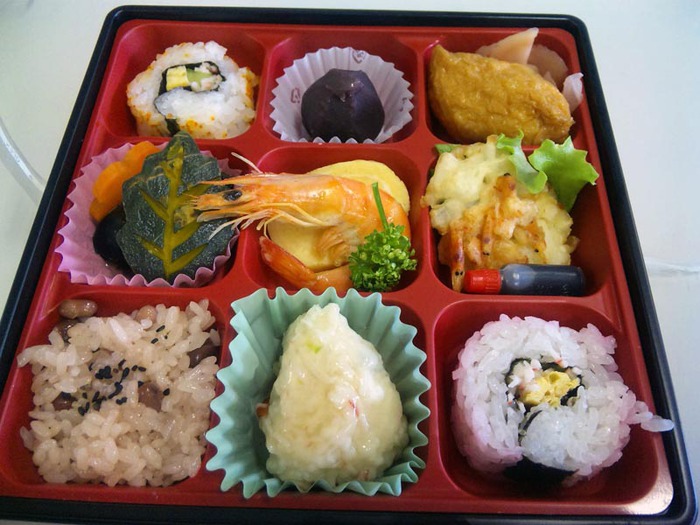 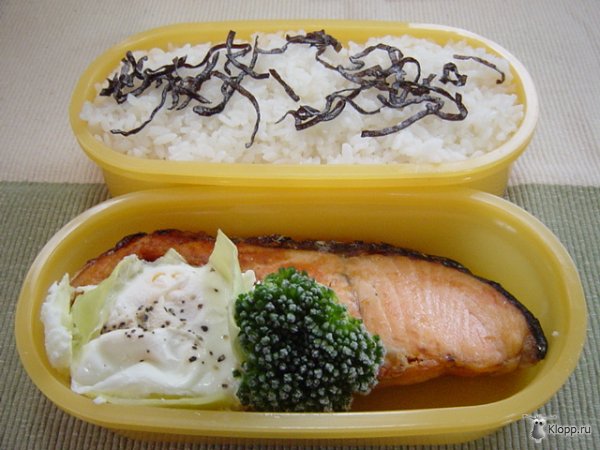 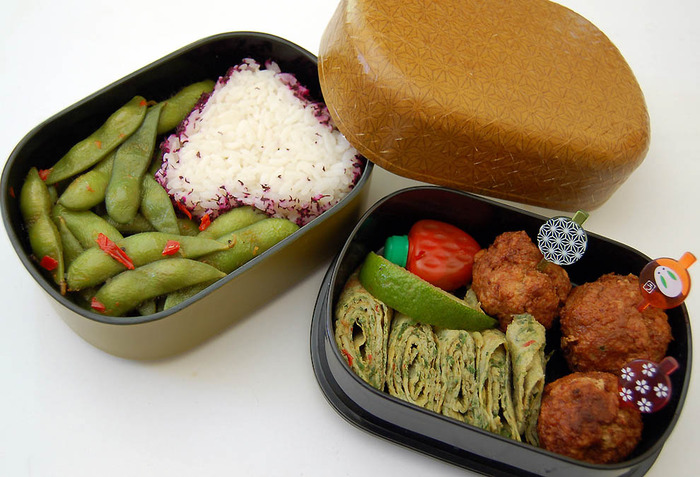 Сусидзумэ — 
суси (суши), упакованное в виде бэнто.
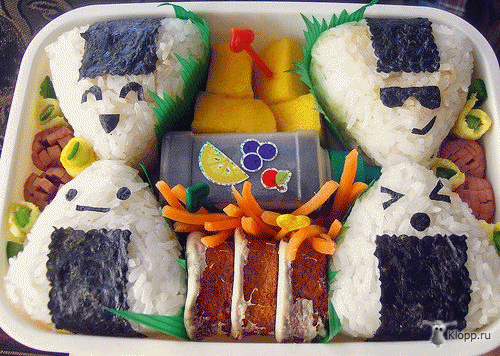 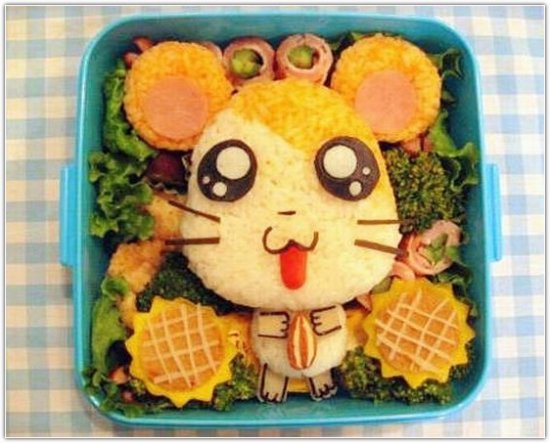 Торибэн  — 
бэнто с куриным мясом.
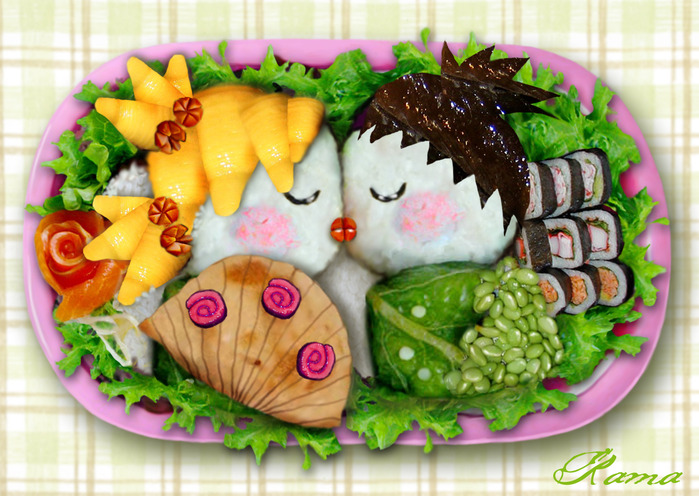 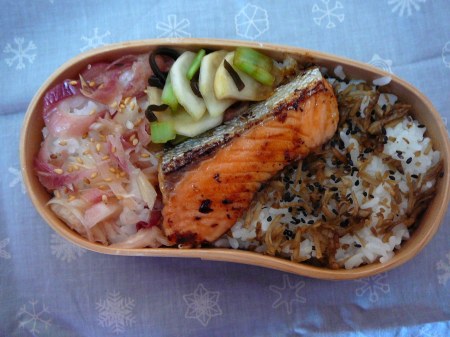 Дзюкубэн  — 
бэнто школьника.
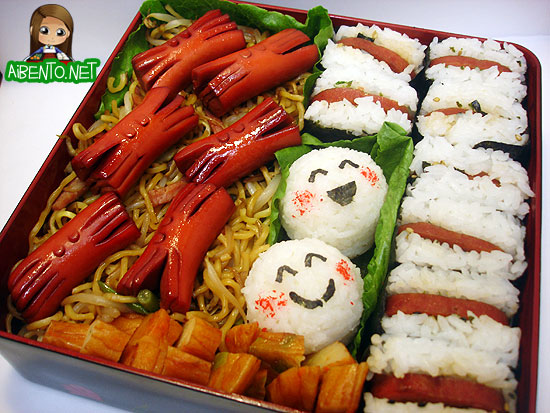 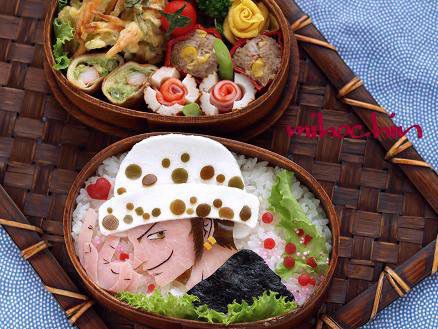 Кярабэн — 
бэнто, сделанное в виде человечков или зверей.
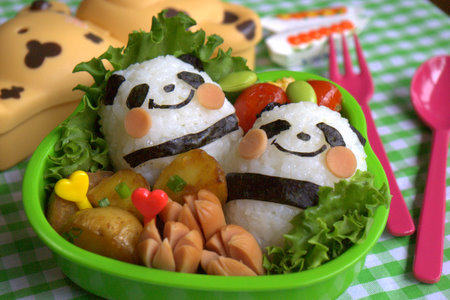 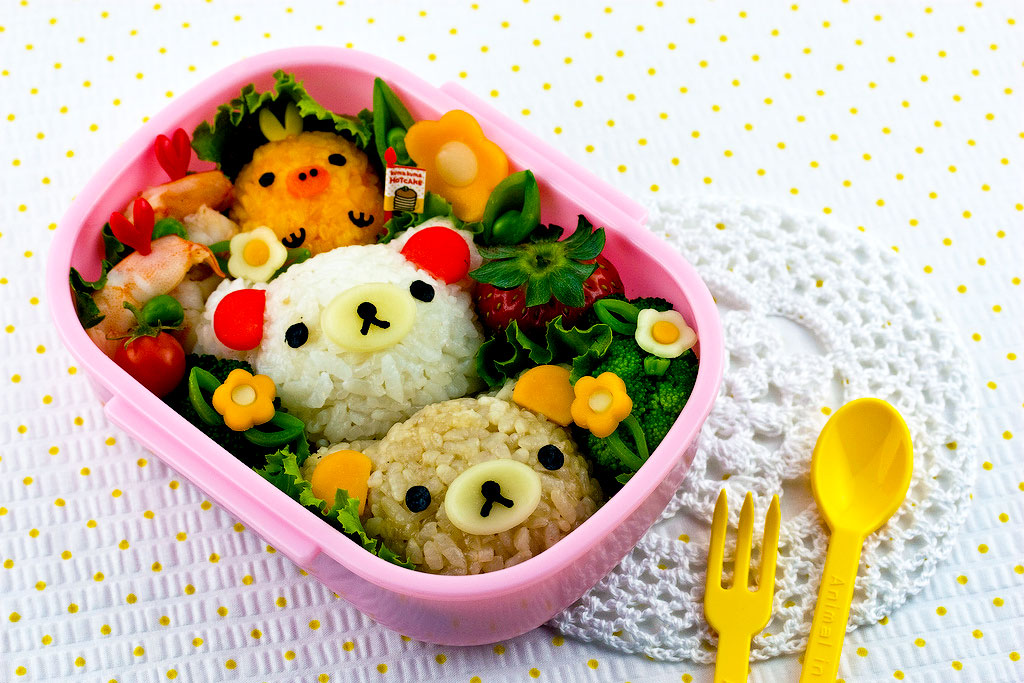 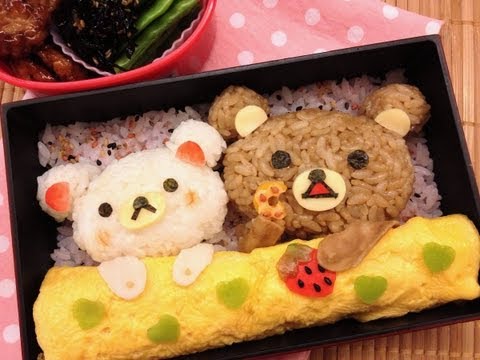 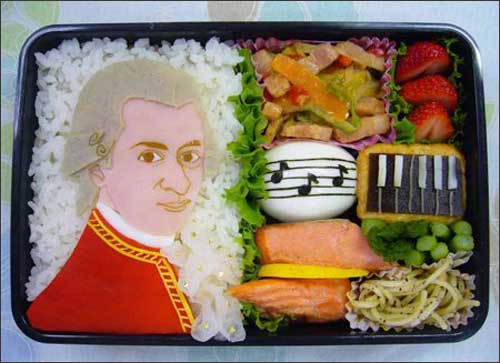 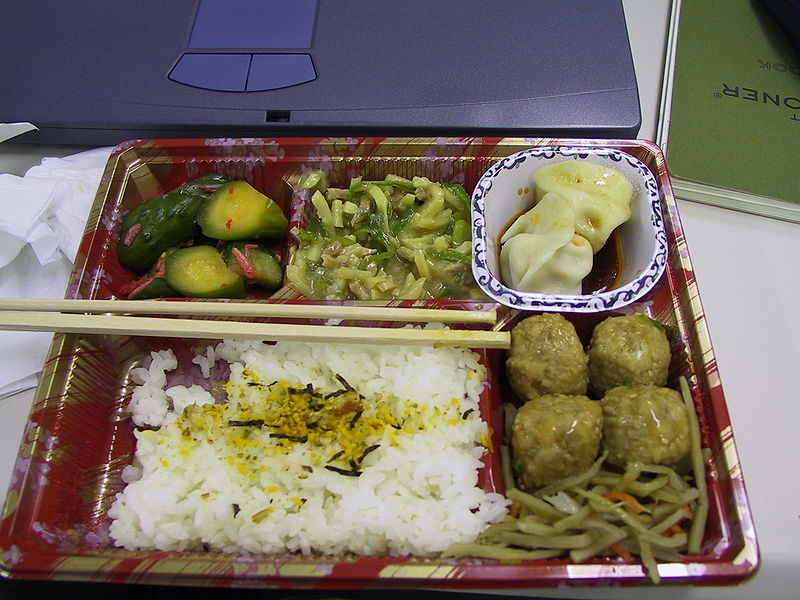 Бэнто за 500 иен (313,69 рублей).